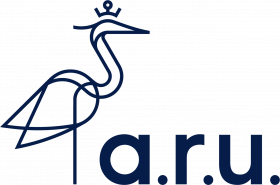 Enterprise Education
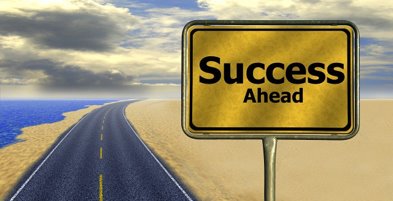 Quick Smart Presentation
What is the Definition of Enterprise Education?
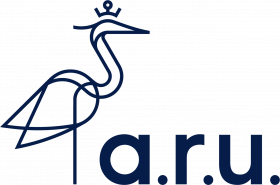 The use of practical situations to develop skills that can be applied across both education and professional life
[Speaker Notes: What do students understand by Enterprise Education? Ask for contribution from students before displaying the definition]
What is the Value of Enterprise Education?
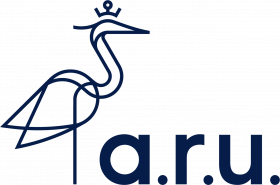 What are Enterprising Skills?
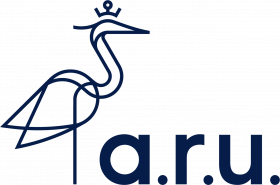 ORIGINALITY
ADAPTABILITY
INNOVATION
NETWORKING
PERSONAL EFFECTIVENESS
INITIATIVE
COMMUNICATION
PROBLEM IDENTIFICATION
DESIGN THINKING
EXPRESSION
IDENTIFYING OPPORTUNITIES
PROBLEM SOLVING
DECISION MAKING
CONDUCT
TIME KEEPING
PRACTICAL ACTION
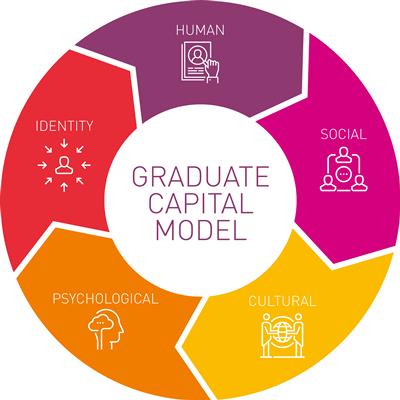 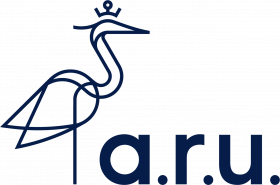 [Speaker Notes: Enterprising skills link to the Graduate Capitals in developing skills in a number of the different areas]
What is Employability?
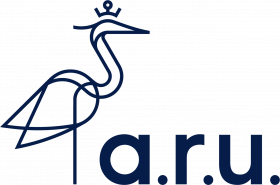 “A set of achievements – skills, understandings and personal attributes, that make individuals more likely to gain employment and be successful in their chosen occupations, which benefits themselves, the workforce, the community and the economy”
(Knight and Yorke, 2003)
[Speaker Notes: What do students understand by Employability? Ask for contribution from students before displaying the definition]
Quick Smart Presentations
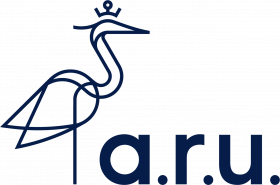 The presentation of ideas in a short space of time – using only pictures and no words
This may be described as the art of concise presentation
20 slides, 20 seconds per slide – 400 seconds to tell your story with visuals to guide this
Also know as PechaKucha – began in Tokyo in 2003, now used widely around the world
Example
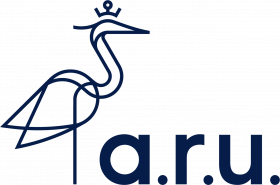 Creating a Presentation
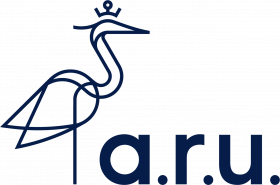 Brainstorm the points to discuss 
Type out on each of your slides what you are going to discuss for each slide 
Time how long it takes to read through each slide (ensuring that it is 20 seconds) 
Move the text to the notes section underneath the slides 
Replace the notes with the images that you will use
Preparation
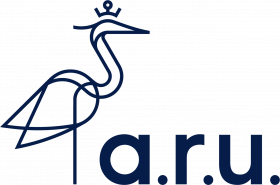 Title / subject
[Speaker Notes: For the remainder of this sessions, students will work in their groups to prepare their presentations ready to present in the next session.

The rest of this presentation is for use in session 2]
Presentations
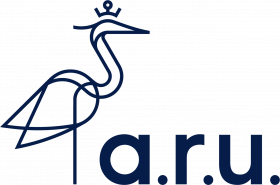 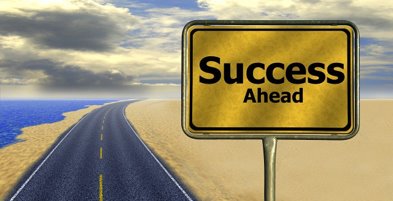 Session Review
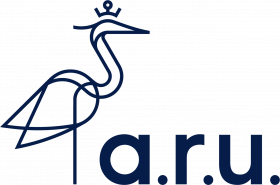 What particular ‘Enterprising’ skills do you feel you have developed through this session?
Why do you feel that Enterprise Education is important?
Can you identify ways in which Enterprise Education is already included in your modules?
Can you identify ‘Enterprising’ skills you have already developed from your modules?
[Speaker Notes: Skills - Refer back to skills identified on slide 4 – can students identify any others?
Why is Enterprise Education important? – to make students more “employable”, to make students stand out from others with the same qualifications, importance of being able to articulate these skills to potential future employers
Ways in which Enterprise Education is already included – group work sessions, presentations, engagement with employers 
Development of Enterprising skills- e.g. group presentations – communication, team work, problem solving]
Where can I Find Out More?
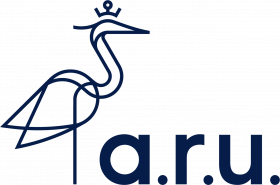 Enterprise Education Student Guide
Anglia Ruskin Enterprise Academy (AREA):
ARU Career Centre:
	employability@anglia.ac.uk
Anglia Ruskin Enterprise Academy (AREA):
	Marcia Baldry-Bryan (Enterprise and 	Entrepreneurship Support Manager)
marcia.baldry@anglia.ac.uk
Imrana Begum (Enterprise & Entrepreneurship Administrator)
imrana.begum@anglia.ac.uk
https://aru.ac.uk/student-life/opportunities-at-aru/startup-at-anglia
[Speaker Notes: ARU Career centre – employability support, online resources and drop-in sessions, career pulse self-assessment tool, Personal Career Development plan
AREA- co-ordinate all Enterprise and Entrepreneurship activities across the university, support to improve essential skills, extra-curricular activities e.g. Be Your Own Boss and the Big Pitch]
Any Questions?
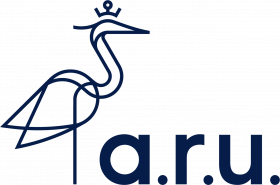 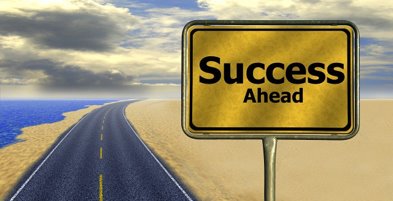